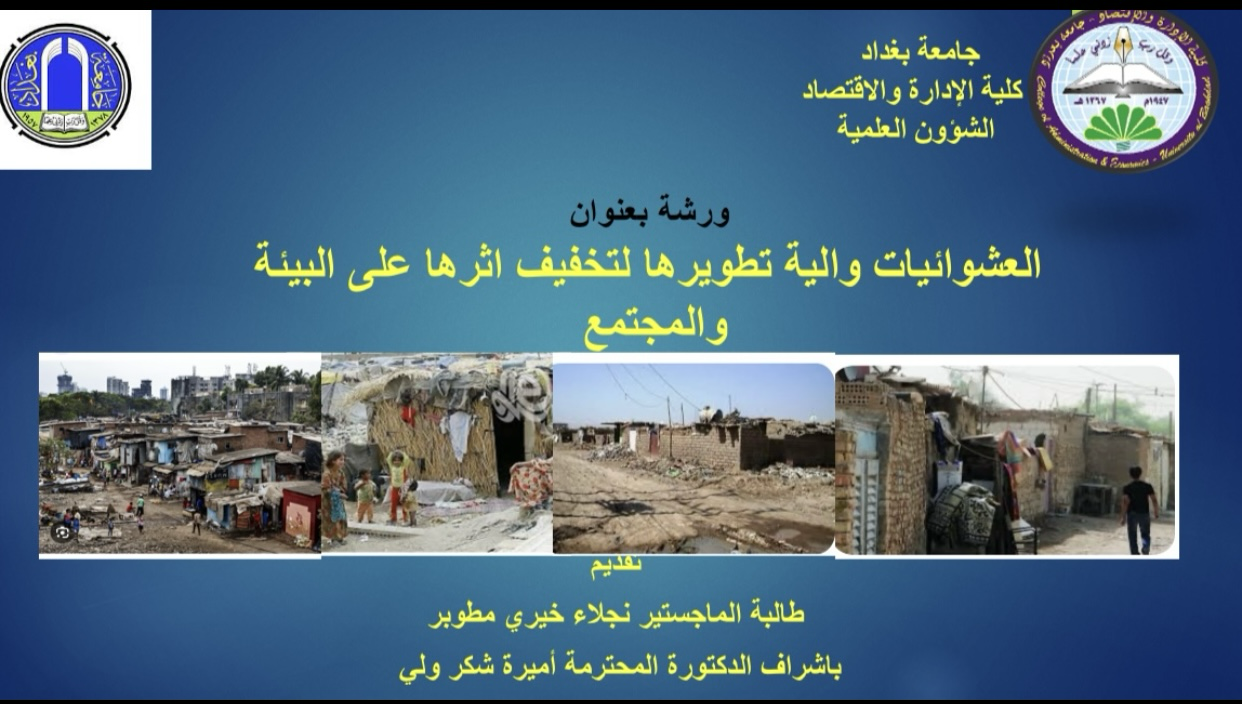 المقدمةالعشوائية السكانية هي نتاج لواقع مرير وتدني ظروف المعيشة وتناقص الخدمات، فتبدوا كافة تقتحم المدن سعيا منها للحصول على واقع افضل للعيش، لكن حقيقة الأمر هي الاستحواذ على الأراضي الشاغرة وتحويلها الى مستقرات عشوائية متسللة بشكل غير مبرر على شبكات الكهرباء وخطوط انابيب النفط والمناطق المخصصة للأغراض الترفيهية والملاعب متحولة الى بؤر لتلك العشوائيات ، مستغلين ظاهرة الفوضى وضعف الأجهزة الإدارية والرقابية من جهة وانتشار المحسوبية والفساد الإداري، وعدم اكتراثهم بالمسائلة والمحاسبة القانونية من جهة اخرى، وكان نتيجة ذلك تخريب النسيج الحضري والعمراني لبعض تلك المدن والضغط الشديد على حصتها من الخدمات البني التحتية وخدماتها التعليميةوالصحية فضلاً عن انتشار الظواهر الاجتماعية والأمنية غير المرغوبة وبالتالي تشوه فيالبيئة الحضرية .
أولا : مفهوم مساكن العشوائياتالتعريف الاجرائي للمناطق العشوائية وهي المناطق السكنية غير منظمة بنيت من دون ترخيص تفتقر لأبسط مقومات الحياة الكريمة.يطلق اسم العشوائي على من الآتي :-1 -مساكن مشيدة على اراضي مغتصبة سواء كانت للدولة او للأفراد مساكن مشيدة على أراضي مملوكة بطريقة قانونية لكن مقسمة بدون ترخيص-3 قانوني مساكن مملوكة بطرق غير قانونية وبدون الحصول على تراخيص بناءويمكن ان يكون العشوائيات1 - مناطق سكانية ( تكون عادة على اطراف المدن مبنية من قبل الأشخاص نفسهم)٢ - مناطق تجارية ( تجاوز على الشوارع او الساحات مثل شارع باب المعظم (الجنابر) مناطق صناعية ( معامل الطابوق وورش تصليح السيارات فضلا عن ما يصاحب ذلكمن تلوث بيئي سمعي بصري وضوضاء
ويرجع سبب ظهور العشوائيات إلى١ - الهجرة من الريف إلى المدينة بسبب تجفيف الأراضي وبيعها وضعف دعم الزراعه٢-التهجير القسري ونزوح إلى المحافظات الآمنة٣- ضعف الدور الرقابي وعدم محاسبة متجاوزي وقصور التشريعات والقوانين وانتشار الفساد الإداري٤- ضعف الواقع الامني والسياسيه ٥- ضعف سياسة التخطيط العمراني ) كالأحواز على الأراضي الزراعية وتقسيمها واستخدامها كاراضي للسكن دون موافقات أصولية .٦-الأزمات والحروب ( حرب ۲۰۰۳ ، داعش ) والتي أضعفت سلطة القانون وإبدالها بسلطة العشيرة والطائفة
أنواع العشوائيات
أنواع العشوائيات أنواعها  ثلاث سكني ، صناعي ، تجاري
 المناطق المتهالكة القديمة الغير صالحة للعيش او الآيلة للسقوط داخل المدينةمثل شارع ۲۰ المناطق قرب الإمام الأعظم وحيفا القديمةحي التنك او الأكواخ والأعشاش ( الصرائف ( الثابتة داخل المدينة - مثل المنازل الموجودة قرب المجمع العلمي ضمن منطقة فضاء الجسر ( تجاوز ) 
مدن التنك او الأكواخ او الخيم الواقعة على حدود المدن
مجمعات وضع اليد من ذوي النفوذ الغير معترف بها اساساً
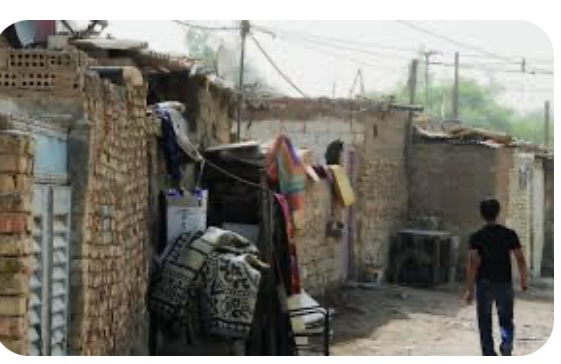 على مستوى منطقة السكن العسواني والمساكن طبيعه البناء لا تخضع اغلبها لمعيار التخطيط العمراني والجمالية وغالبا تكون بدون إجازة بناء إذ ان عوامل السلامة معدومة وتشويه الهوية والطابع المعماري الخدمات لا تخضع لضوابط معينة وأغلبها تتجاوز على شبكات المياه والطاقة والصرف الصحيسكانية- خدمات الطرق والجسور تكون غالبا غير مخططة وأراضي زراعية طينيه وغير خاضعة لمعايير خاصة بعرض الطرق ومقومات أخرى كالعلامة الدلاله او العلامات المرورية المهمةء إلى- التصميم الحضري تكون بالعادة لا تخضع لمعايير التصميم الحضري نتيجه عدم الالتزام بالضوابط المعيارية مثلا يمنع البناء بمادة البلوك داخل مراكز المدينةت آخرالأصرار البيئية تدني مستوى الصحة والنظافة وانتشار برك المياه او النفايات اجتماعية وأمنية اختلاف في التركيبة السكانية والتي تتميز بالكثافة السكانية وانخفاض مستوى التعليم والدخل وارتفاع البطالة وانتشار الباذخة وتعاطي المخدرات والكحولالماليداموالسرقة
اثار العشوائيات١- اثار ديموغرافية / طبيعة الخليط السكاني فضلا عن الظروف المعيشية والفروق طبقية والمستوى التعليمي يؤثر سلبا على الواقع الديموغرافي للمدينة٢- الآثار   الاجتماعية / أفرزت مناطق السكن العسوائي في الكثير من الأمراض والأثرالاجتماعية وتباين الطبقي ٣- الآثار البيئية / ضعف وجود انظمه الصرف الصحي والنفايات والمخلفات الصلبة والسائلة إلى أماكن بعيدة عن التجمعات السكنية . ٤- الأثار الاقتصادية على أساس التجمعات العوائية وطبيعه وحجم المشكله ٥- تأكل الأراضي الزراعية / أي توسع السكاني على المناطق الزراعية فضلا عن الكثافه السكانية غير الطبيعيه مكانسهم في تدهور مكونات الحضرية مما ينجم عنه تصحير الأراضي عمدا لكي يتم بيعها٦- التلوث البصري / التشوه في المباني وانتشار المناطق المختلفة وغياب التنسيق بين عناصر الموقع للبيئة المحيطة فضلا عن عدم توزيع الحدائق والمتنزهات وانتشارالنفايات والسكراب ووجود مصانع ضمن الاحياء السكانية - تأثيرات أخرى
الأساليب والسياسات المتبعة في التعامل مع المناطق العشوائية١- الازالة عدم الاعتراف سياسه البلدوزر  ٢- الإصلاح والتجديد٣-الارتقاء والتأهيل (الاعتراف )٤-أسلوب الحفاظ والتحويل
في مجال التلوث البيئي تعد المساكن العشوائي تجمعاً للنفايات وتراكمها أمام المساكن بسبب عدم وجود طرق لدخول السيارات لرفعها وأنعدام مجاري الصرف الصحي . من خلال الدراسة الميدانية أن 80% من المساكن العشوائية غير مرتبطة مع شبكة الصرف الصحي وذلك باستخدام حفرة مربعة أو دائرية تسمى ( السبتنتنك) فضلاً عن ذلك المهن العشوائية المنتشرة في شوارع المدينة التي تترك روائح كريهة تؤثر على صحة سكان المدينة.
تأكل الأراضي الزراعية : إن أغلب المدن تقع ضمن اقاليم زراعية خصبة فالتوسع الحضري سواء كان المخطط أم العشوائي سيزحف بصورة دائمة نحو الاراضي الزراعية مما يؤدي إلى تقليص الرقعة الخضراء ويزيد من خطورة الوضع في العشوائيات الكثافة السكانية غير الطبيعية الأمر الذي يؤدي الى تدهور كل مكونات البيئة الحضرية تواجه الأراضي الزراعية وخاصة نتيجة زيادة سيادة الفوضى والانقلاب الأمني و الزيادة السكانية السريعة و ارتفاع أسعار الأراضي داخل المدينة بالإضافة إلى عامل الهجرة, وإن توفر كل هذه العوامل تدفع بالسكان الى التجاوز على الأراضي الزراعية اي ان هذا الزحف و التمدد الحضري والعمراني يقوم بتحويل صفة الأرض الزراعية إلى صفة عمرانية تساهم في نشر نوع جديد من التصحر يسمى (التصحر الحضري للأراضي الزراعية.
قوانين عالجت التجاوزات والمناطق العشوائية١-قانون بيبع وتصحيح صنف الأراض رقم ٥١ لعام ١٩٥٩ حق تمليك المتجاوز بعد دفع قيمة العقار الحقيقية المقدرة من قبل لجنة كشف.٢- قانون رقم ٤٤ لعام ١٩٦٥ منع تشيد الصرايف والأبنية التنك وماشابه داخل حدود أمانه العاصمة او البلديات وإنذار أصحابها بالهدم والإزالة خلال 6 اشهر( ١٥ يوم - ٦ اشهر )٣-قانون ۱۱۱ لعام ۱۹۶۹ السجن لكل من تجاوز على طريق عام او رصيف إزالة ودفع غرامة٤- قرار رقم ٤٤٠ لعام ۲۰۰۸ التجاوز على أملاك الدولة وحسب قرار ١٥٤ لعام ۲۰۰۱ إخلاء العقار خلال شهرين
دراسة حالة عشوائيات الكاظمية  بدأت هذه المرحلة من ٢٠٠٤- ٢٠١٥هي أخطر المراحل التي مرت بها العاصمة بغداد بعامة ومدينة الكاظمية بخاصة من المهاجرين الذين أقاموا استعمالات ارض غير مخططة ( السكن العشوائي التي تداخلت مع النسيج العمراني وتشويه خصوصية المدينة وقد أشارت الدراسة بالتعاون مع الجهات ذات العلاقة الى توسع ظاهرة السكن العشوائي مما يلفت النظر هو وجود حالة من التجاوز على املاك الدولة والمساحات الفارغة ومحرمات السكك الحديد وضواحي المدينة. وقد أشارت الإحصاءات الى وجود (۱۹۲۸) سكن عشوائي موزعين في احياء مدينة الكاظمية وحدودها البلدية ، يبين أكبر تجمع عشوائي هو مجمع موسى الكاظم الذي يحتوي على ٦٥٠ مسكن عشوائي وبنسبة ۷ ، ۳۳% ومجمع الإمام علي والإمام الصادق الذي يحتوي ۲۳۷ مسكن وبنسبة ٢ ، ١٢
التجربة المصرية : بدأت المناطق العشوائية في الظهور في المدن المصرية في حقبة الستينات، نظرا لتدفق موجات الهجرة من الريف إلى الحضر، وتشبع الإسكان الرسمي بالسكان . وكان رد فعل الحكومة المصرية هو بناء مشروعات الإسكان منخفضة التكاليف التي عجزت عن تلبية الطلب المتزايد . وخلال فترة الحروب في الستينات والسبعينات قامت الحكومة بتسكين المهاجرين من منطقة قناة السويس في ملاجئ مؤقتة سرعان ما تحولت إلى مناطق عشوائية. في الوقت ذاته فقد تم تجاهل بدايات الاستيطان والبناء على اراضي الدولة الصحراوية . وبسياسة الانفتاح في السبعينات فقد تزايد النمو العمراني العشوائي على الاراضي الزراعية بصورة ملحوظة . وبحلول الثمانينات أصبحت المناطق العشوائية سمة بارزة للبيئة الحضرية . ومنذ التسعينات بدأت السياسات الحكومية في استهداف المناطق العشوائية على أساس التصور أنها تمثل تهديدا أمنيا ، عقب استغلال الإرهابيين لصعوبة الوصول إلى بعض المناطق المهمشة.
لمنع تشكل مناطق سكنية غير رسمية جديدة في مصر تم اتباع السياسات التالية:الاجراءات الوقائية :۱ - سياسة الارتقاء بالمناطق بشكل غير رسمي ٢- اتباع برامج الإسكان الوطني وتوفير وحدات سكنية للشباب٣- تحزيم المناطق السكنية غير الرسمية٤- تأسيس الصندوق القومي لتطوير المناطق العشوائيةالاجراءات العلاجية : ١- بناء مشاريع إسكان منخفضة الكلفة .٢- ازالة بعض الأبنية وتعويضها بأبنية وملاجئ للسكان. ٣- انشاء صندوق للتنمية .
التجربة السعودية وعشوائيات الطائف لعلاج١- تخطيط تلك المناطق عمرانيا٢- تقديم قروض من صندوق التنمية العقارية لإقامة مساكن .الوقاية١- توفير سكن مؤقت للدعم في حالة الفيضانات والنزوح القسري.٢- منازل وتأجيرها للعوائل الفقيرة٣- التمليك بالتقسيط الميسر .
تجارب دول أخرى نيجيريا / هدم المناطق العشوائية من قبل الدولة للحفاظ على الجماليةاالبرتغال / تجميل الأحياء الفقيرة عن طريق دهان ورسم وتلوين المباني أو استعمال الأبنيةلغرض الإعلان عليها .البرازيل / العلاج تسييج المناطق العشوائية بسياج لمنع التوسع.الوقاية : برامج تنموية متعددة ، تشجيع التأقلم ، تحديد السياسات التي أسهمتفي زيادة المناطق العشوائية .
الصفات المشتركة بالمناطق العشوائية-1 معظم المناطق العشوائية تكون حالتها الإنسانية عدا المناطق الزراعية المقسمة للسكن-2 انخفاض المورد المالي للمناطق العشوائية-3 الأمراض الانتقالية والتجارة الغير مشروعة-4 تمليك التجاوز بهدف الاستملاك للأراضي وفق قانون ٥١ لعام  ١٩٥٩ .5  - عجز الدولة عن إزاله العشوائيات بسبب الرغبة في استغلالهم في الدعايات الانتخابية-6 قوة السكان والمتسلطين فيها فضلا عن المشاكل الرقمية ( الفضائح الالكترونية حول أزاله مناطق فقيره بهدف الضغط على الدولة . 7- غياب البدائل والحلول بعد إزالة التجاوزات كالتهوية مادي او نقل من مكان-7إلى أخرى رسمي 8- التجاوز على محرمات ( شبكة الصغط العالي ( الأنابيب النفطية والأضرار بها والجسور 9- التلوث البيئي بسبب طرق الصرف الصحي الغير صحيحه وانتشار برك المياه او التصحر او التعرض للصعق الكهربائي وانتشار الأوبئة والامراض والحيوانات والحشرات المضرة
شكرا لحسن انتباهكم